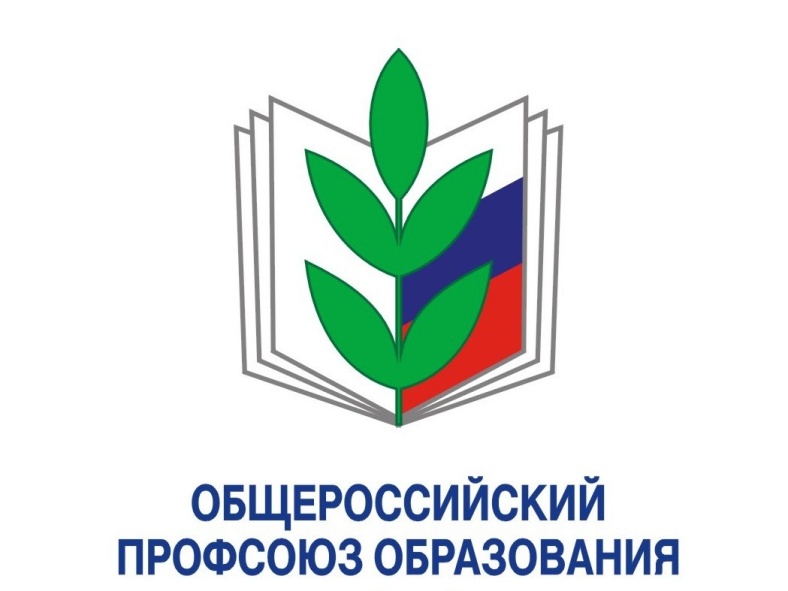 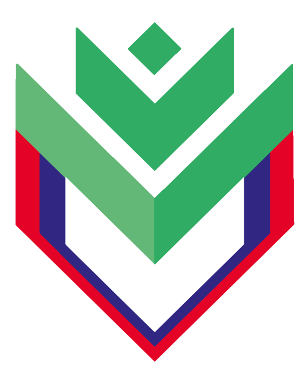 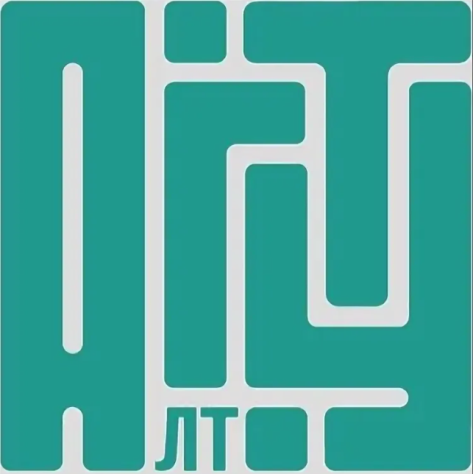 «ТЕРРИТОРИЯ ЗДОРОВЬЯ»
ПРОЕКТ 
ПЕРВИЧНОЙ ПРОФСОЮЗНОЙ ОРГАНИЗАЦИИ РАБОТНИКОВ АлтГТУ им.И.И. Ползунова
Барнаул 2022
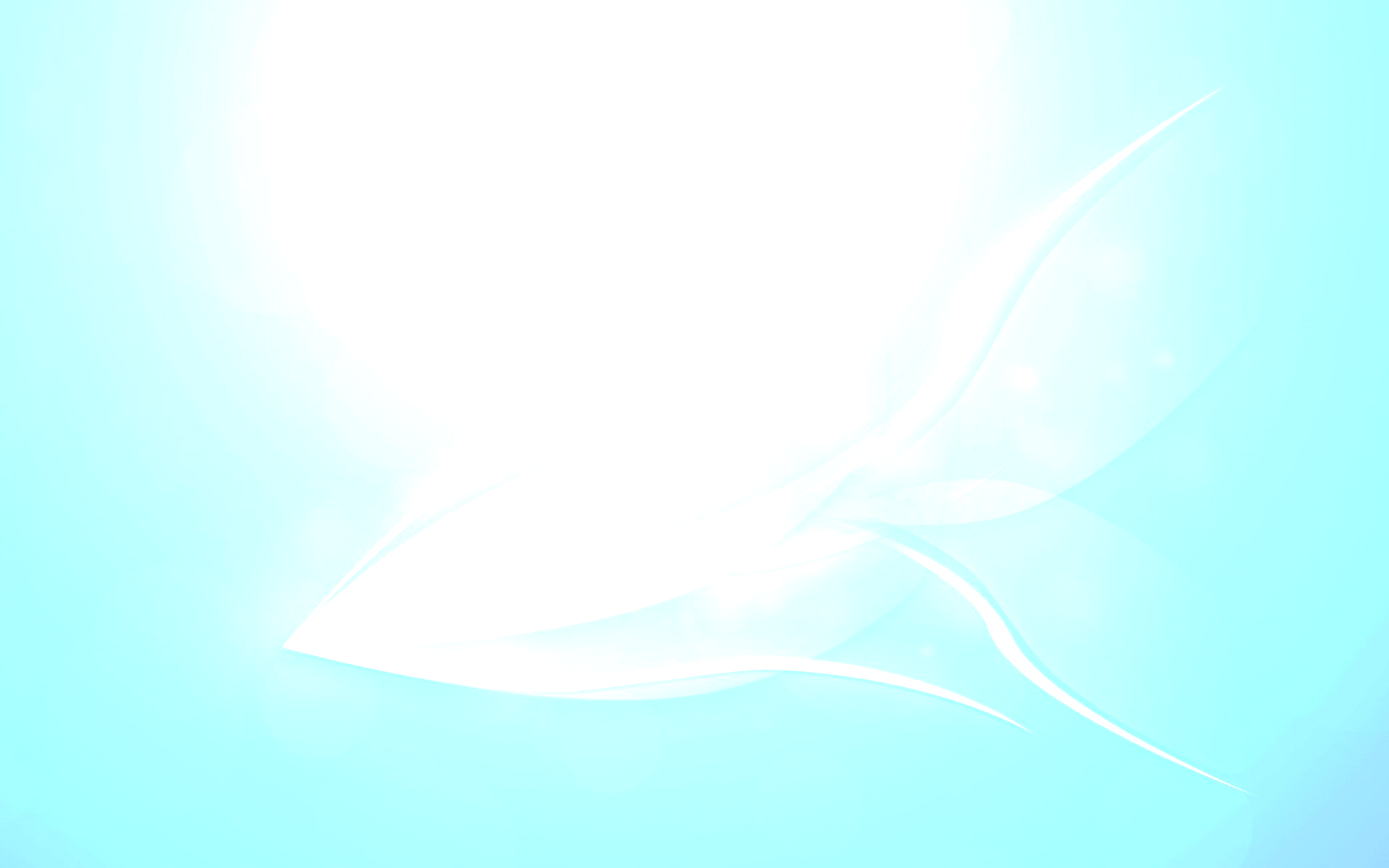 Наш проект «ТЕРРИТОРИЯ ЗДОРОВЬЯ», 
уникальный и единственный в Сибирском Федеральном округе, разработанный инициативной группой членов первичной профсоюзной организации работников образования, 
выигравший в финале всероссийского конкурса «Траектория успеха.

Решает задачу, обозначенную в посланиях Президента, законах и постановлениях о целях государственной молодежной политики в сфере физической культуры и спорта:
создание условий, ориентирующих граждан на здоровый образ жизни, в том числе на занятия физической культурой и спортом
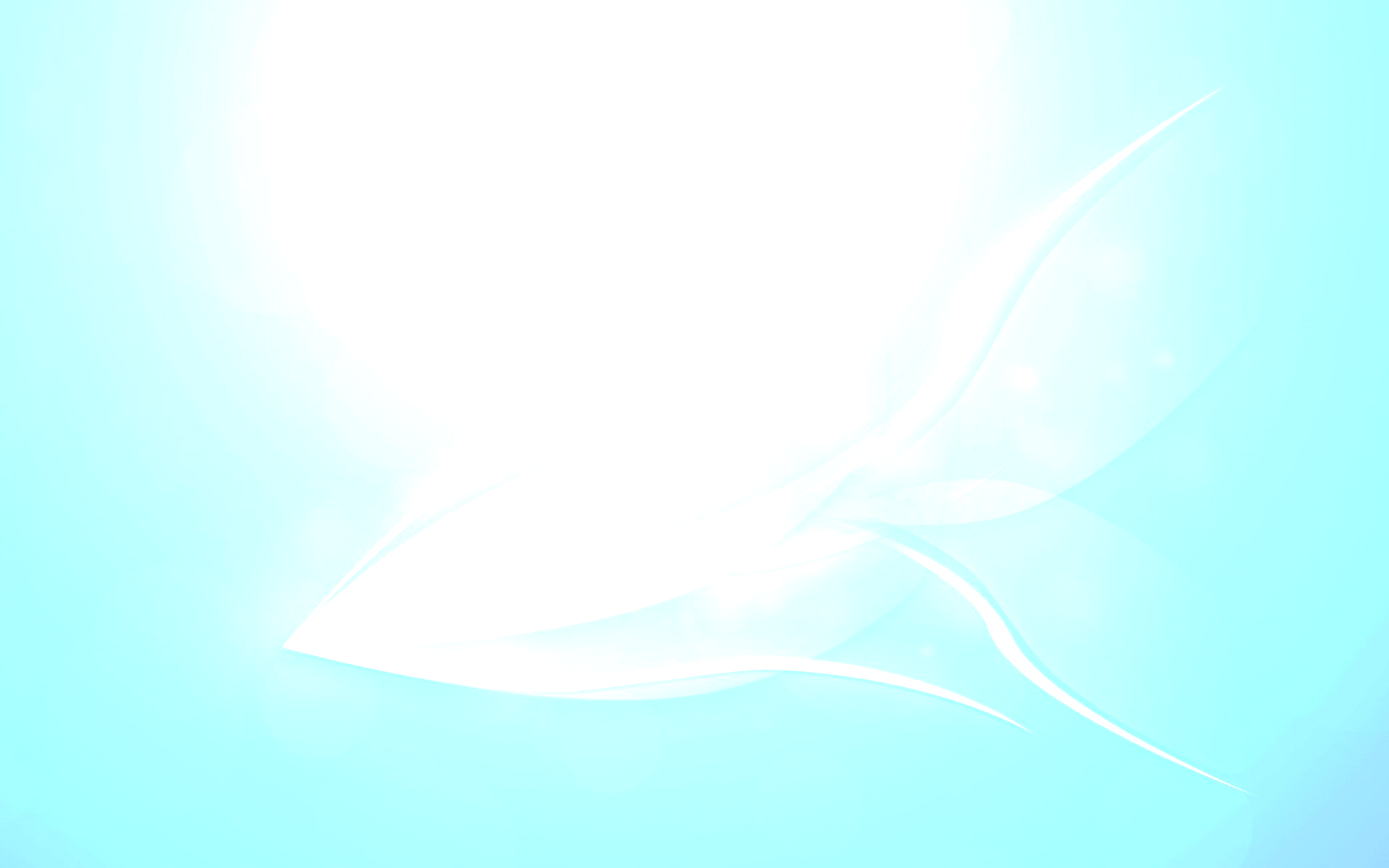 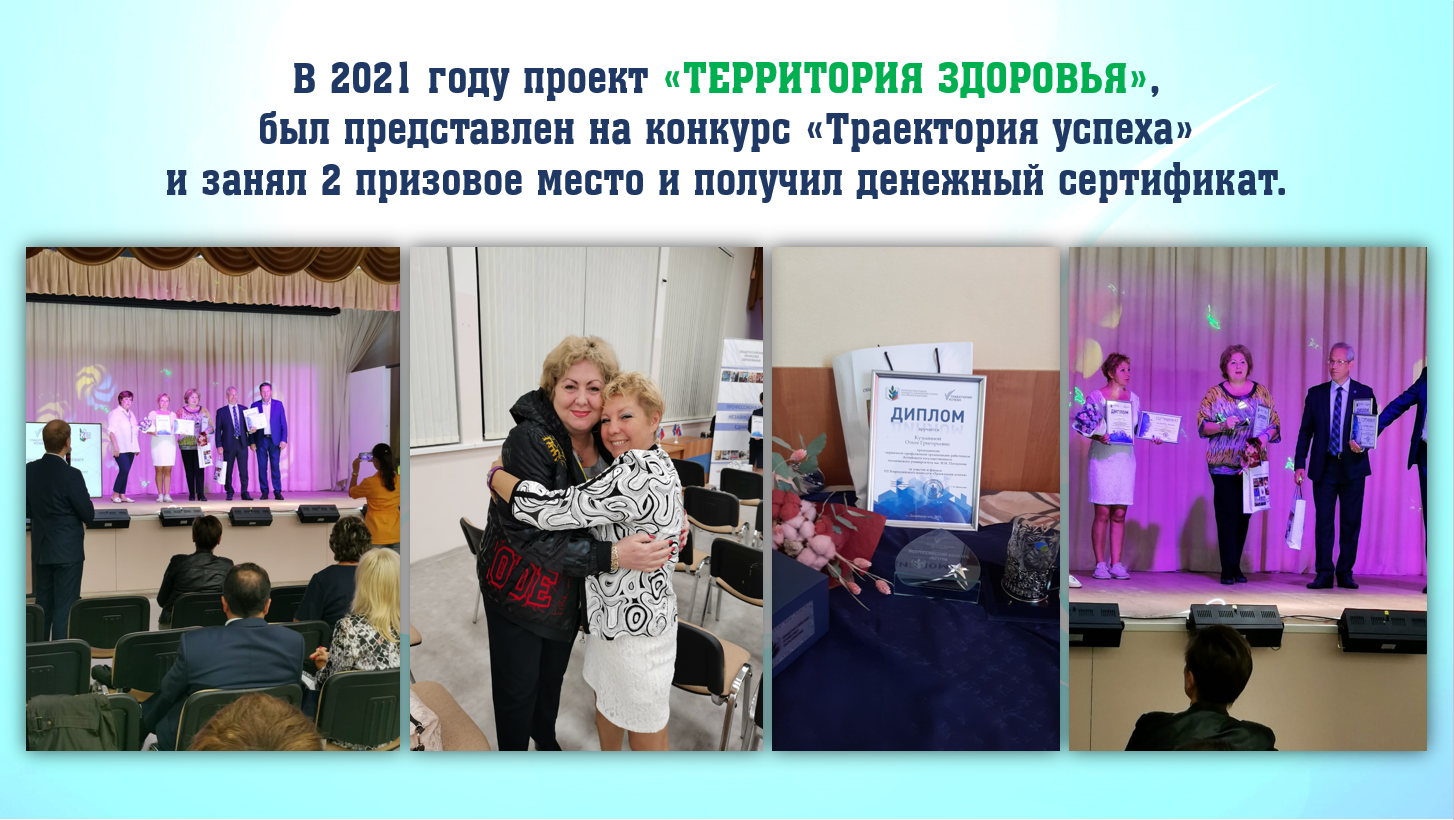 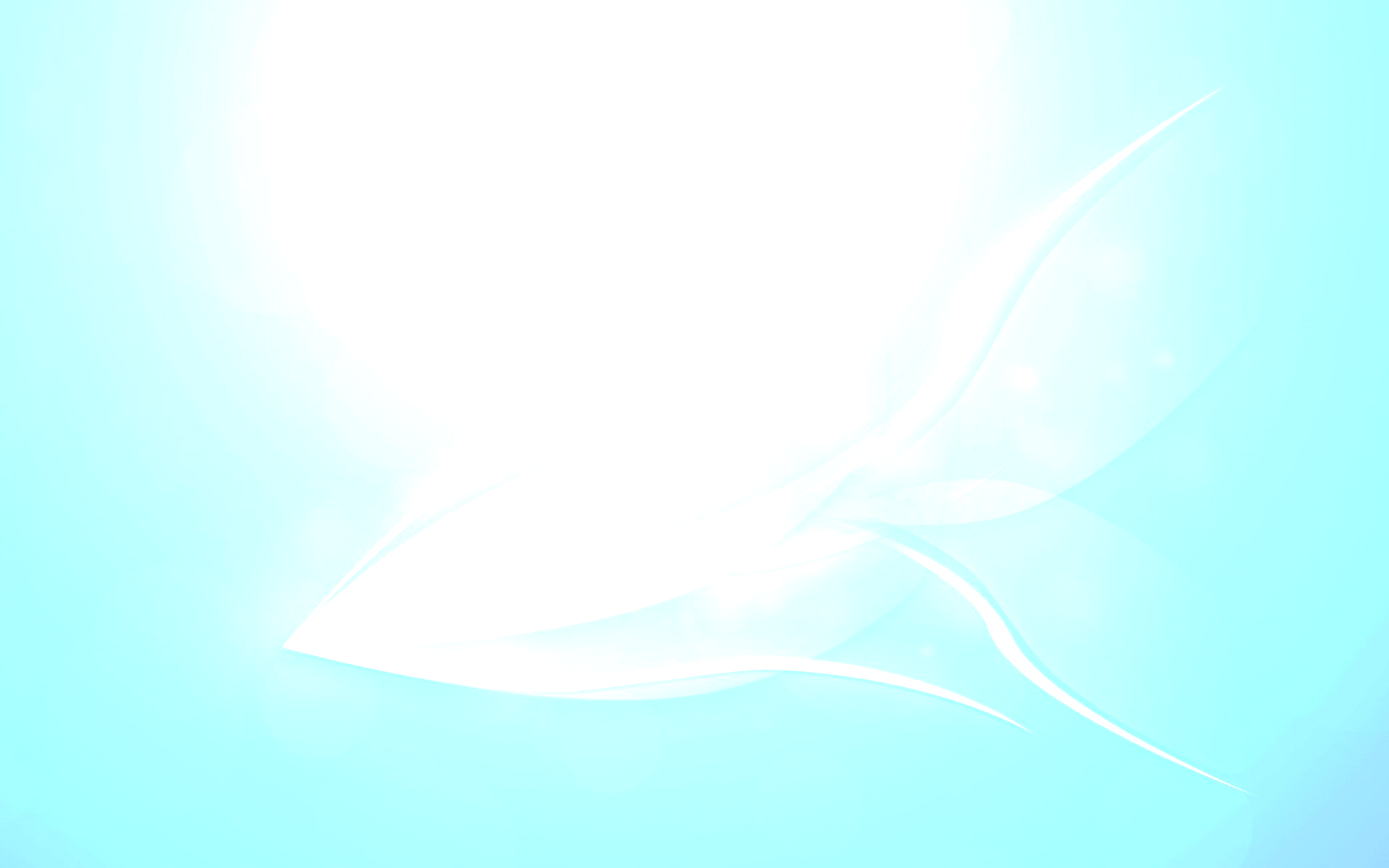 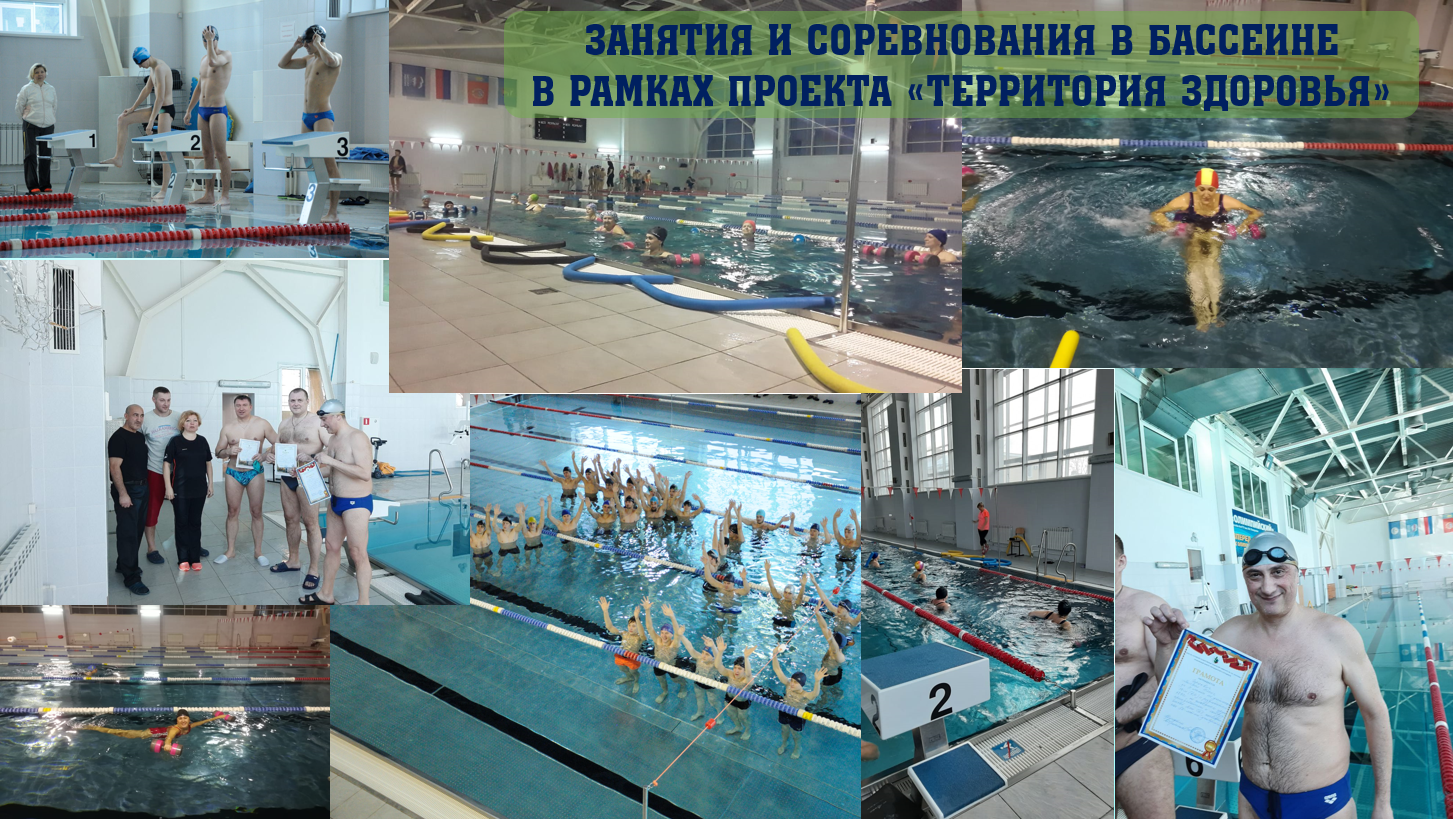 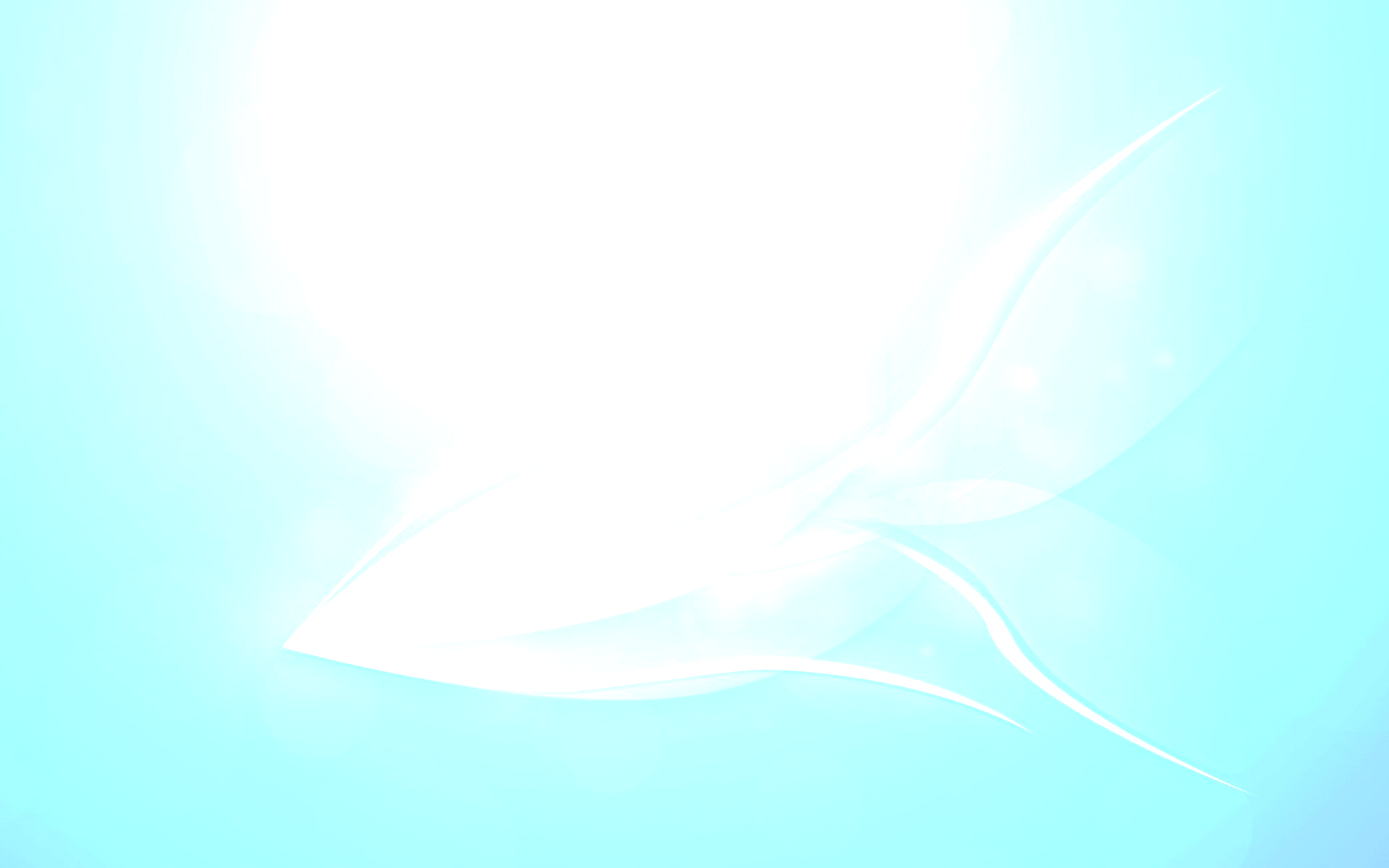 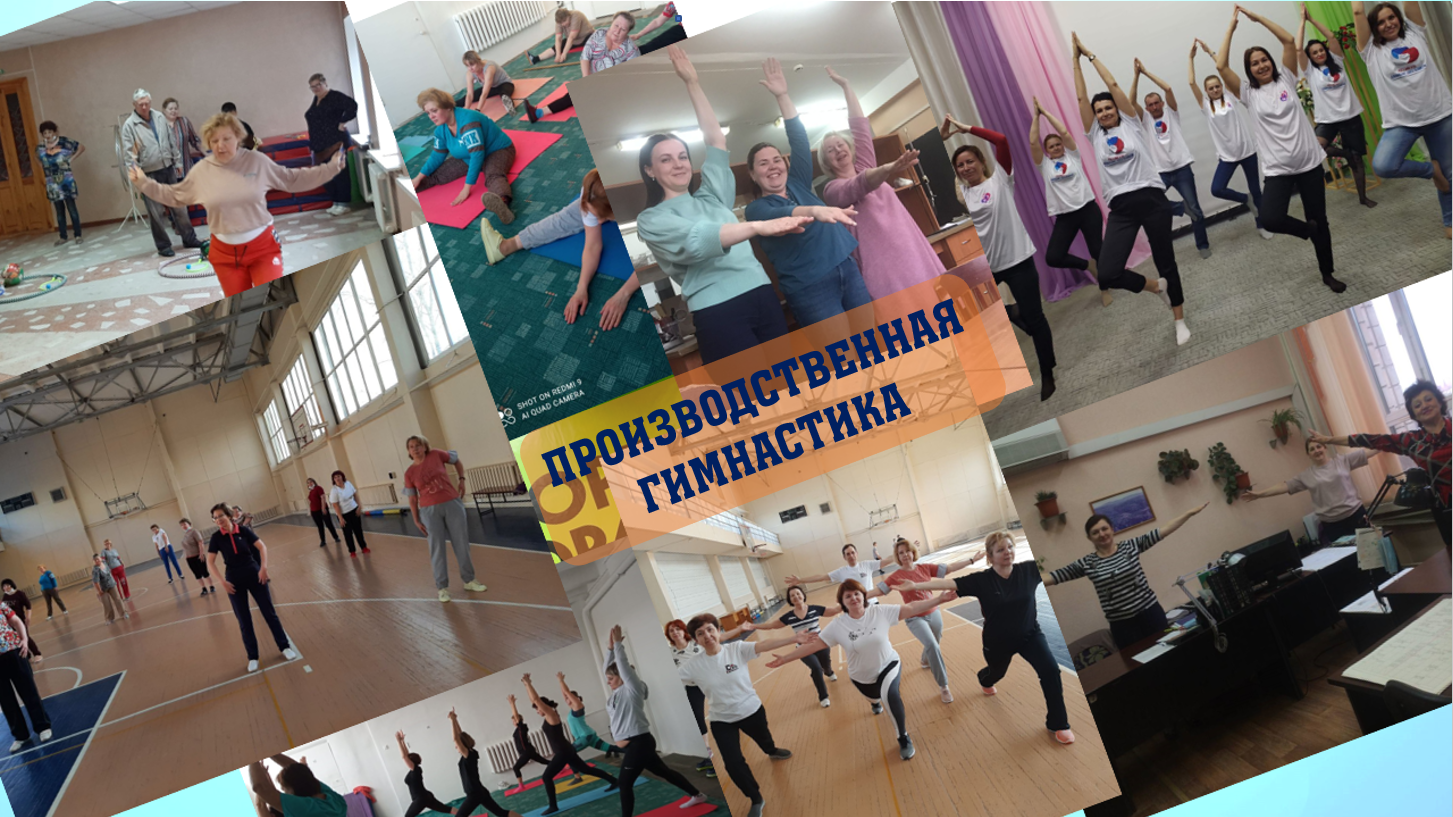 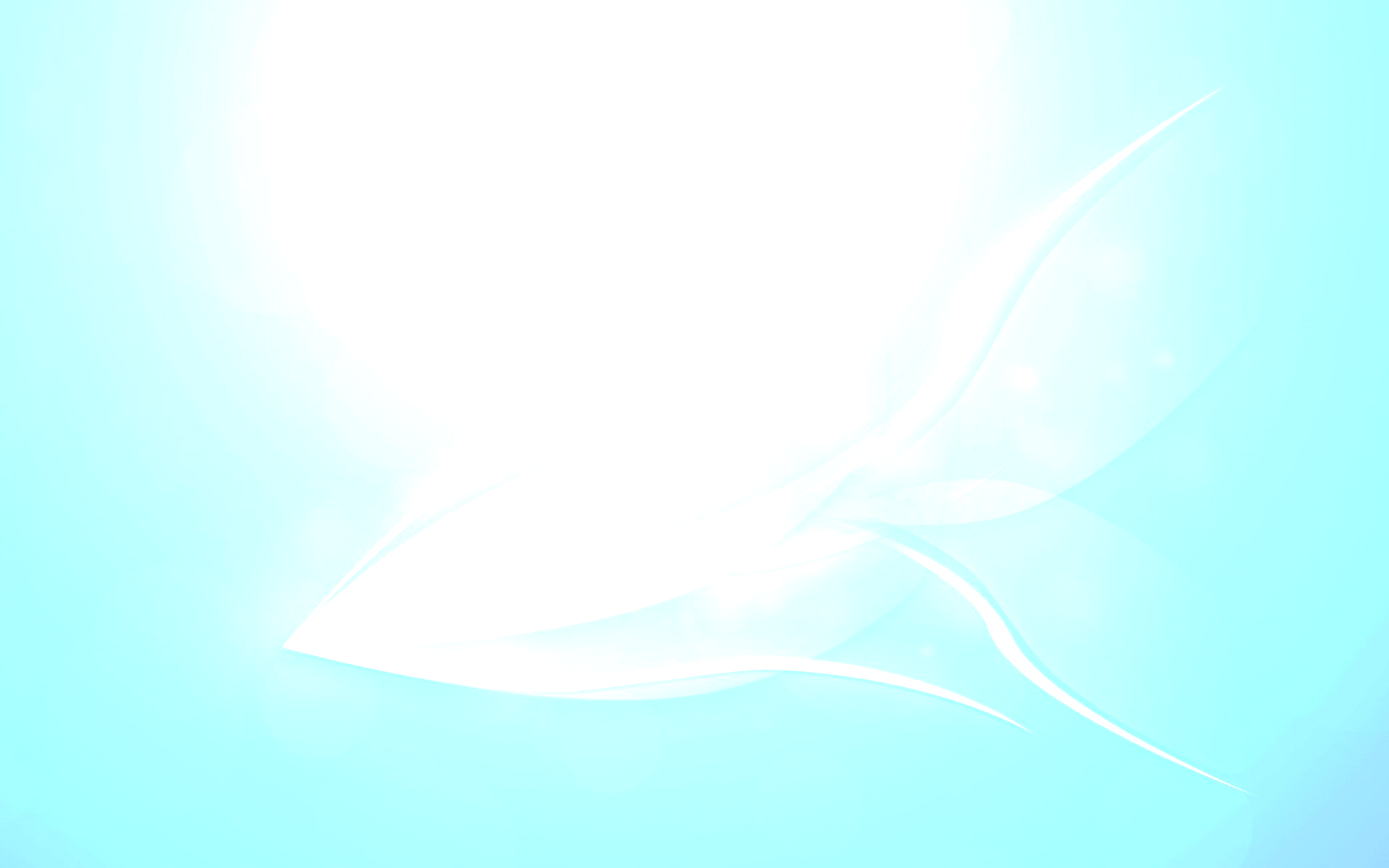 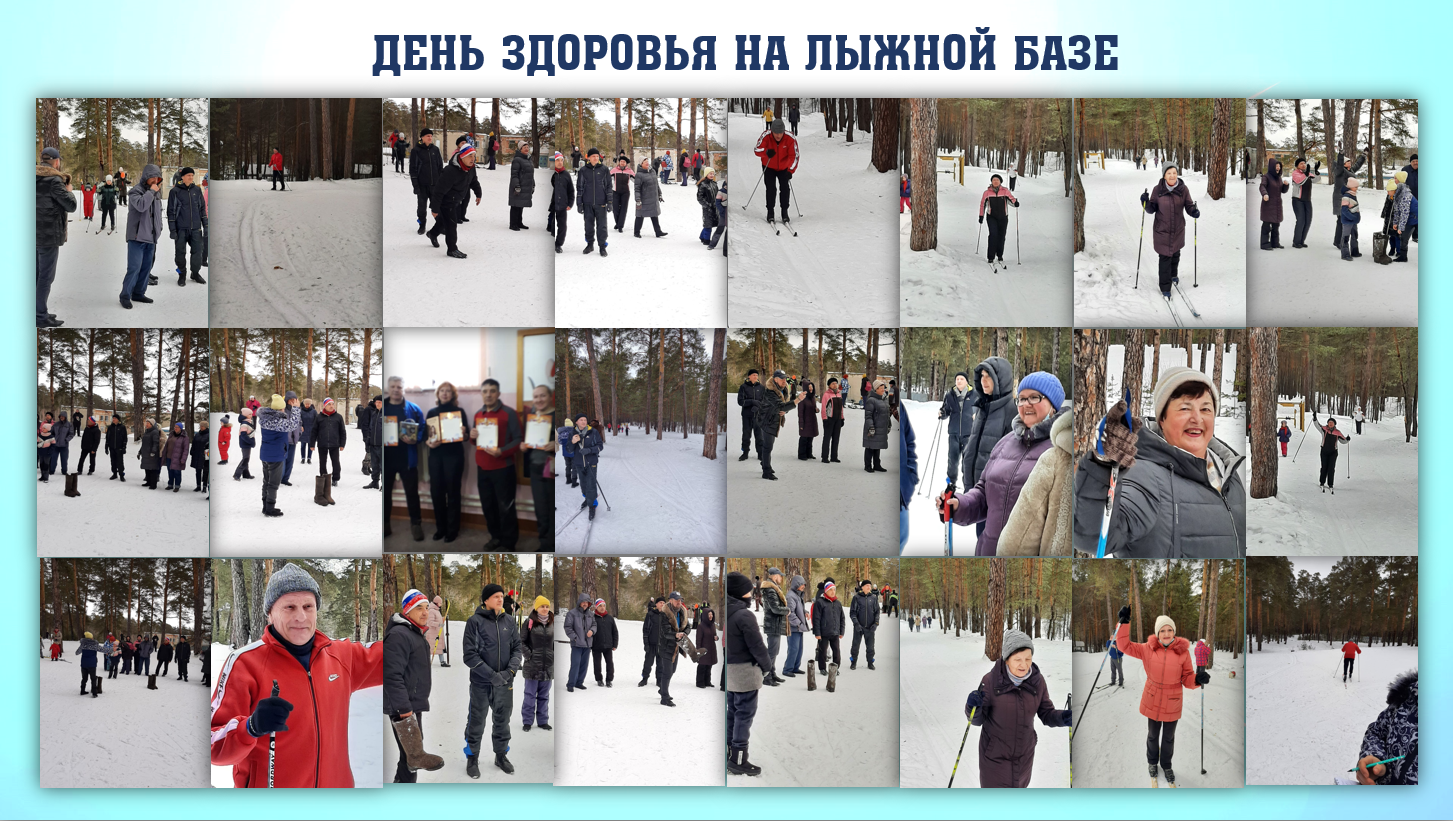 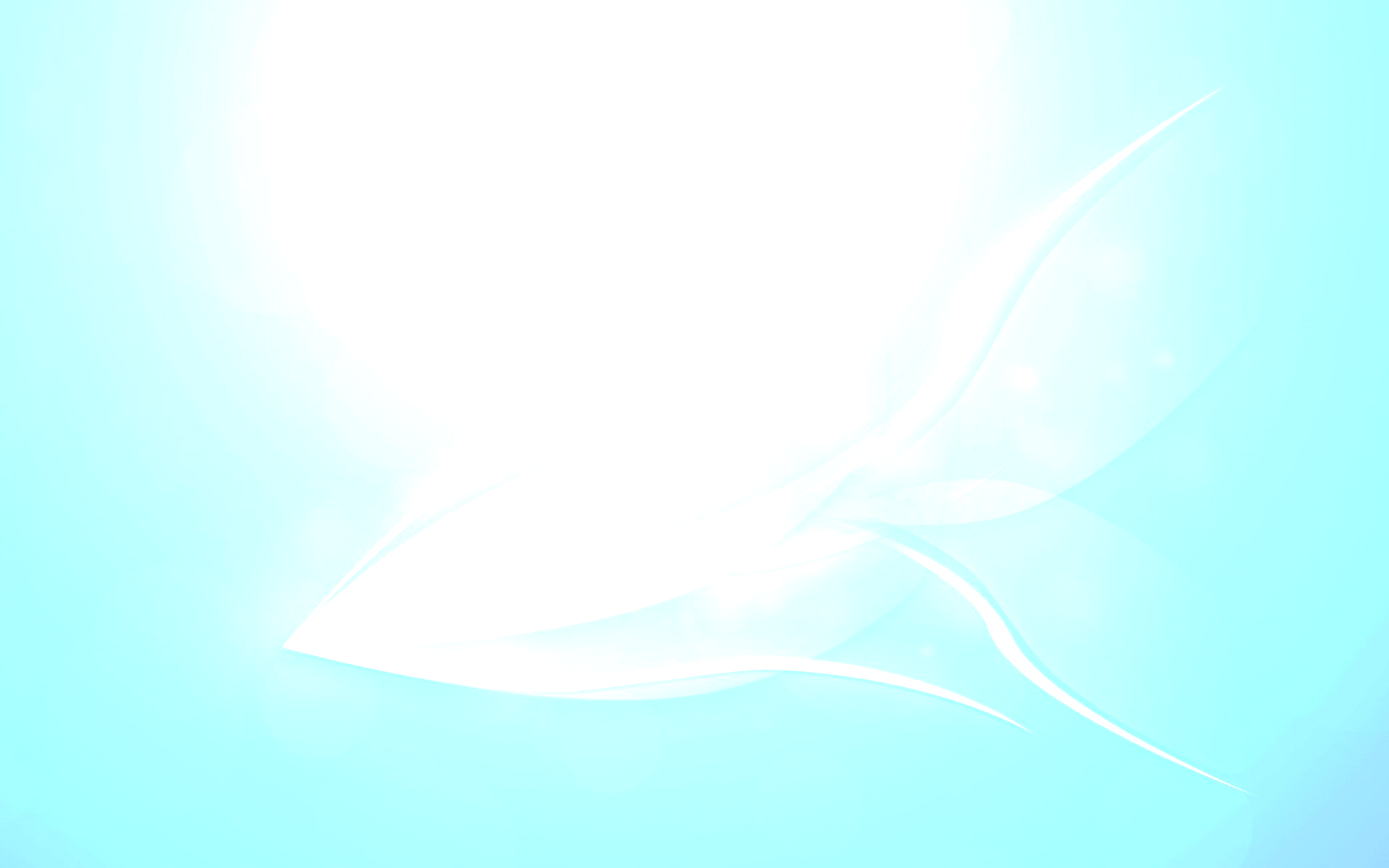 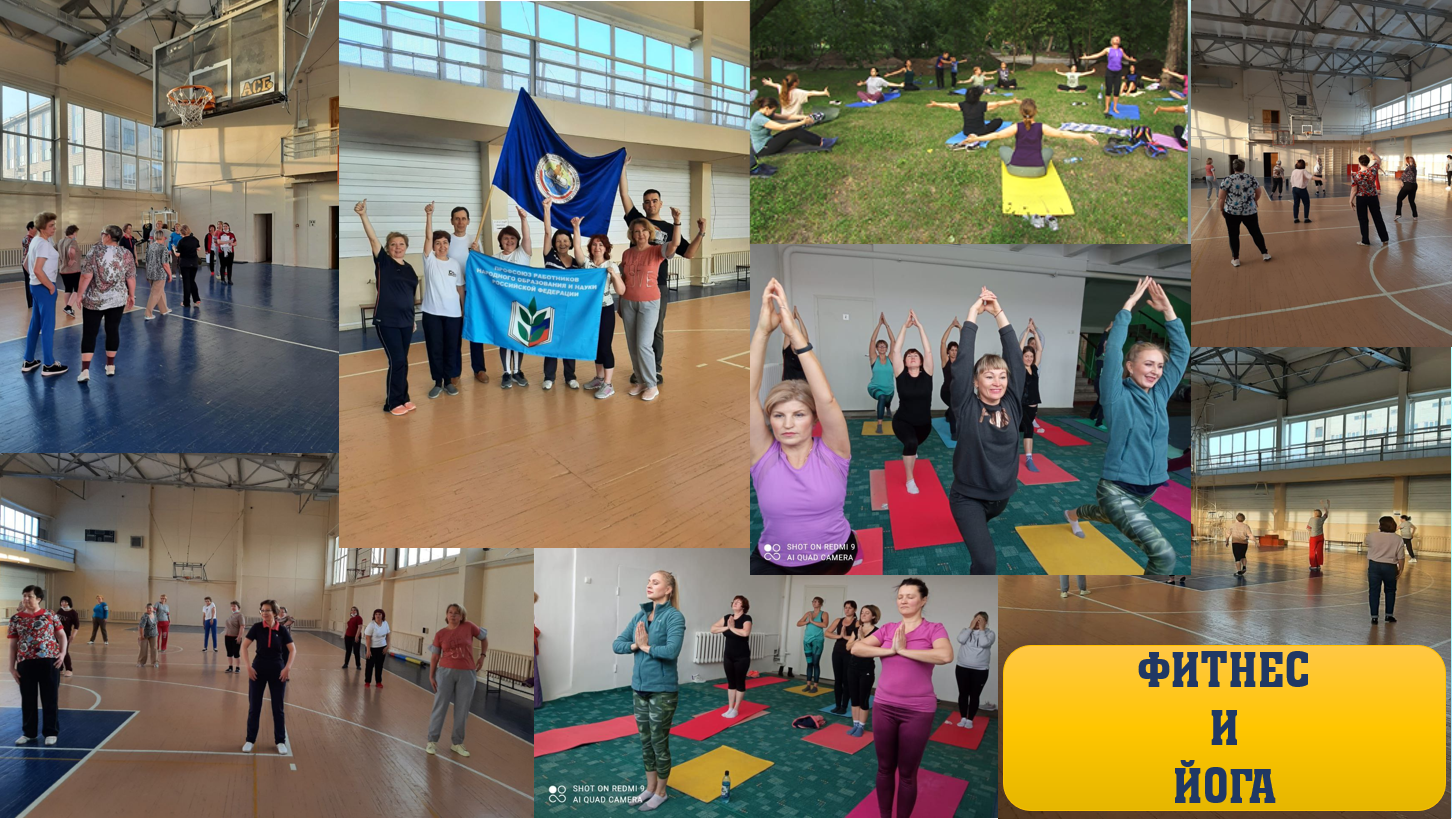 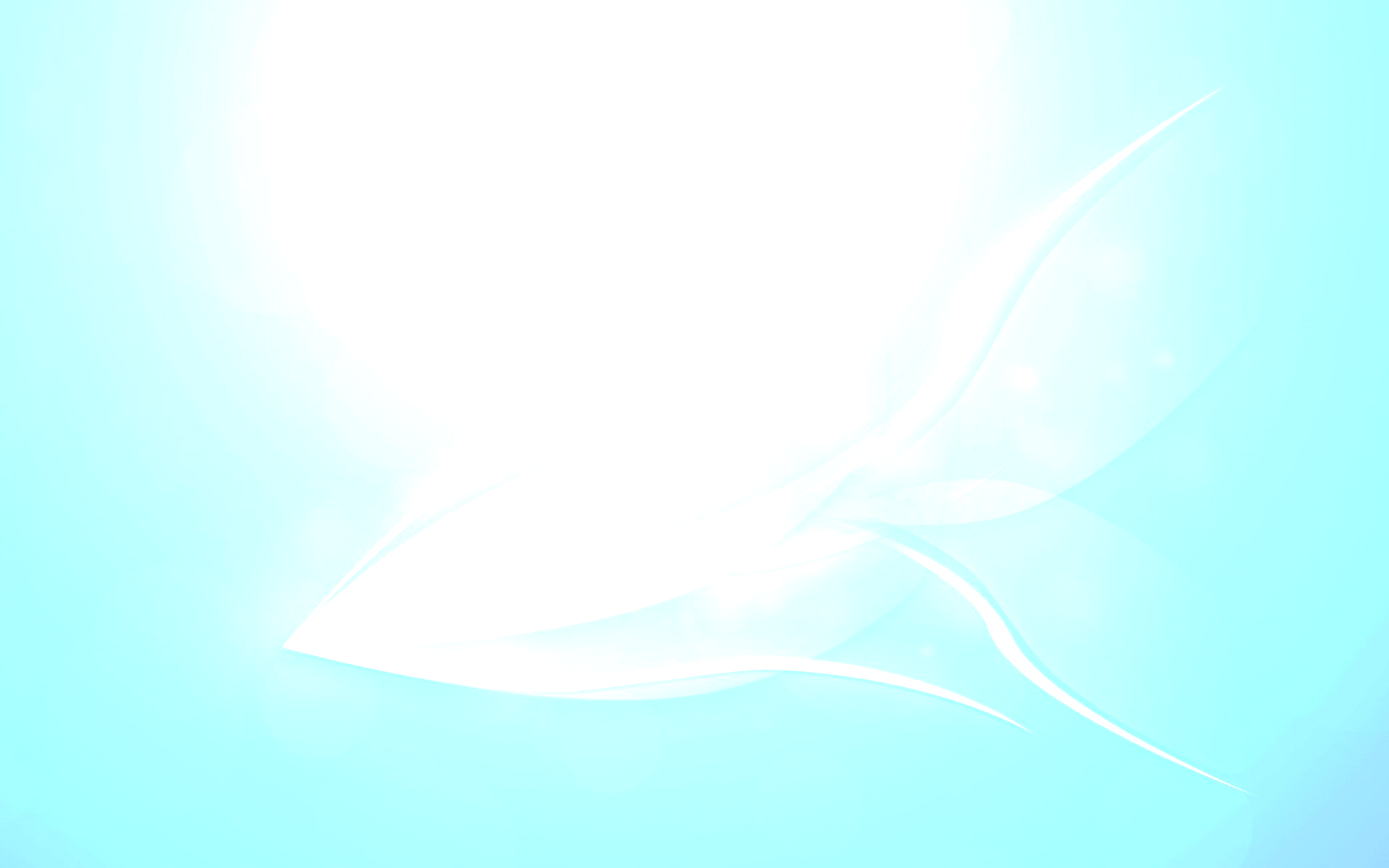 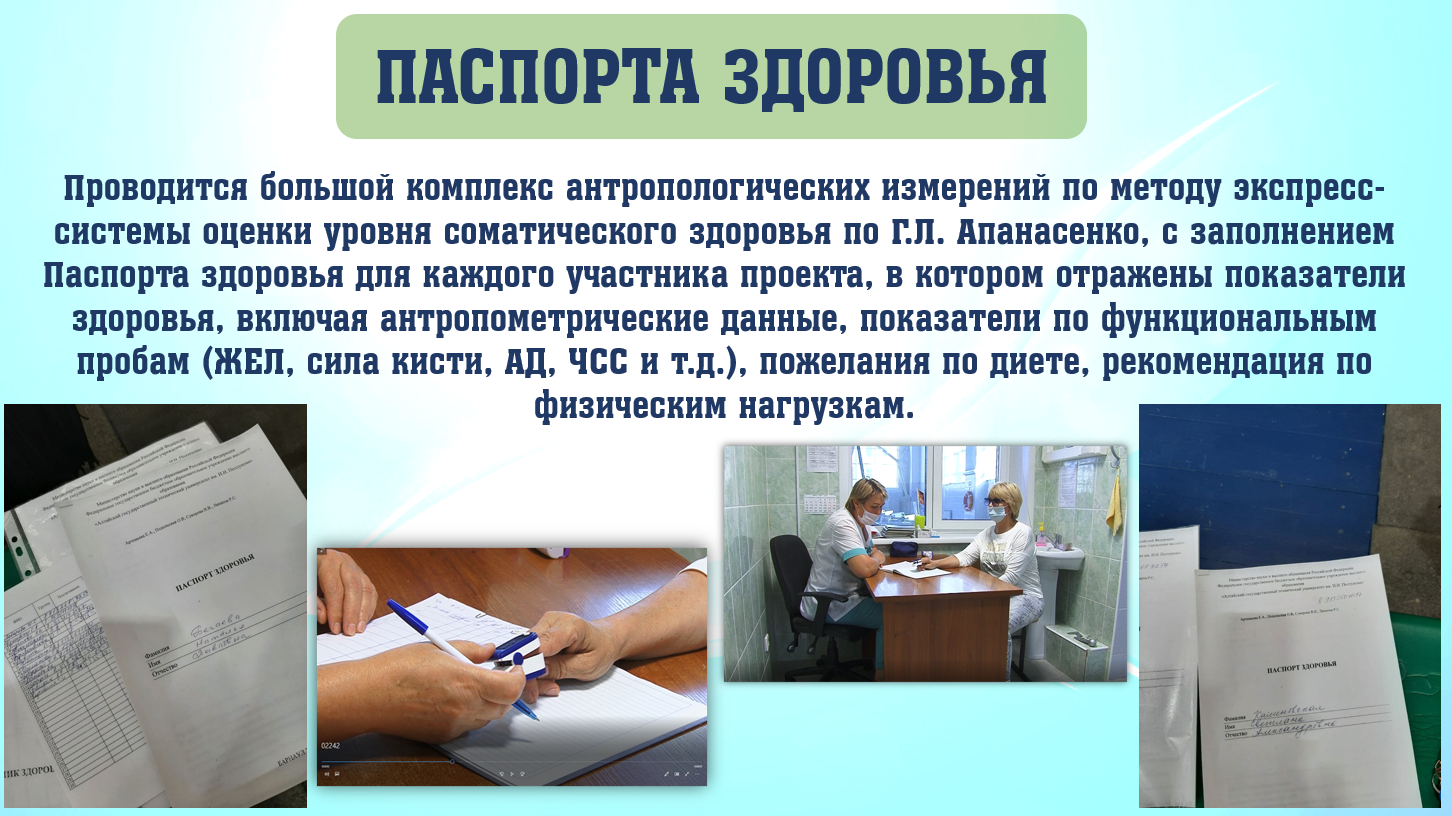 В 2023 году проект дополнен мероприятиями:
работает массажный кабинет для членов профсоюза, расположенный в новом корпусе, 
проведен бесплатный скрининг-профосмотр в онкологическом центре "Надежда", 
проводится производственная гимнастика, 
Зимний и летний Дни Здоровья, 
на условиях софинансирования с краевой организацией Профсоюза принята паритетная программа оздоровления: в 1 полугодии уже прошли санаторно-курортное лечение 4 человека